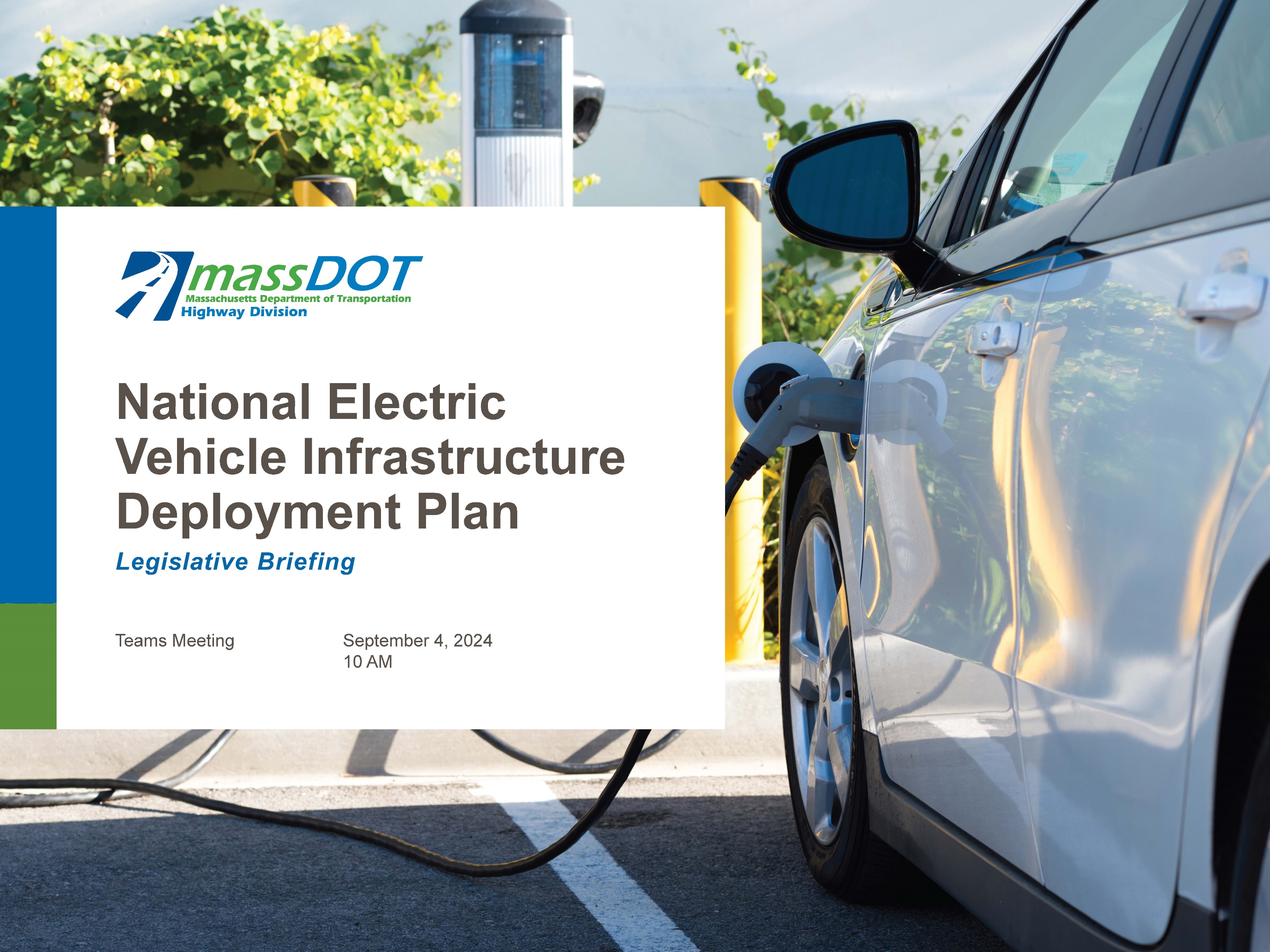 ABC EVSE Update
Chris Aiello & Andy Paul
October 29, 2024
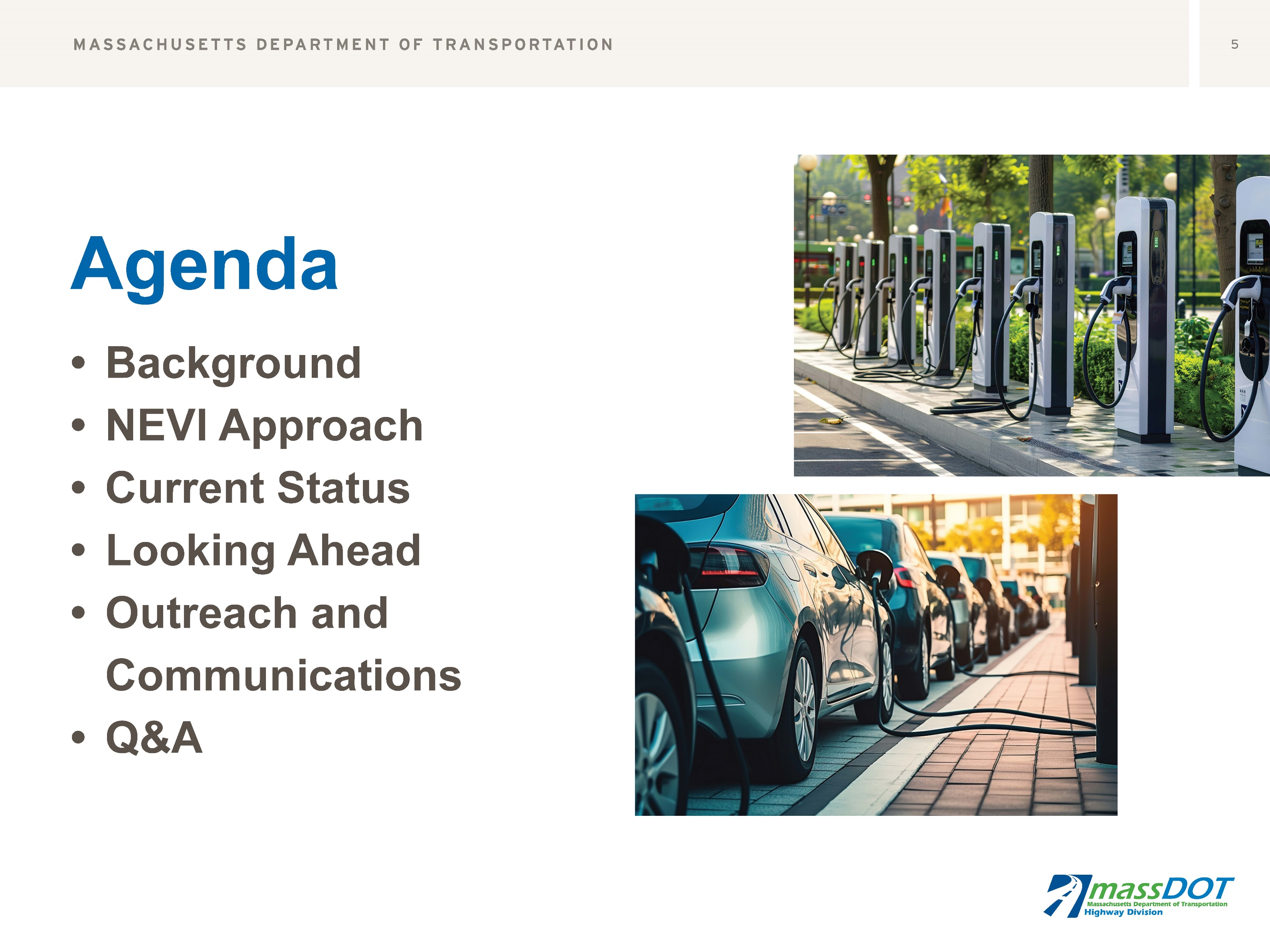 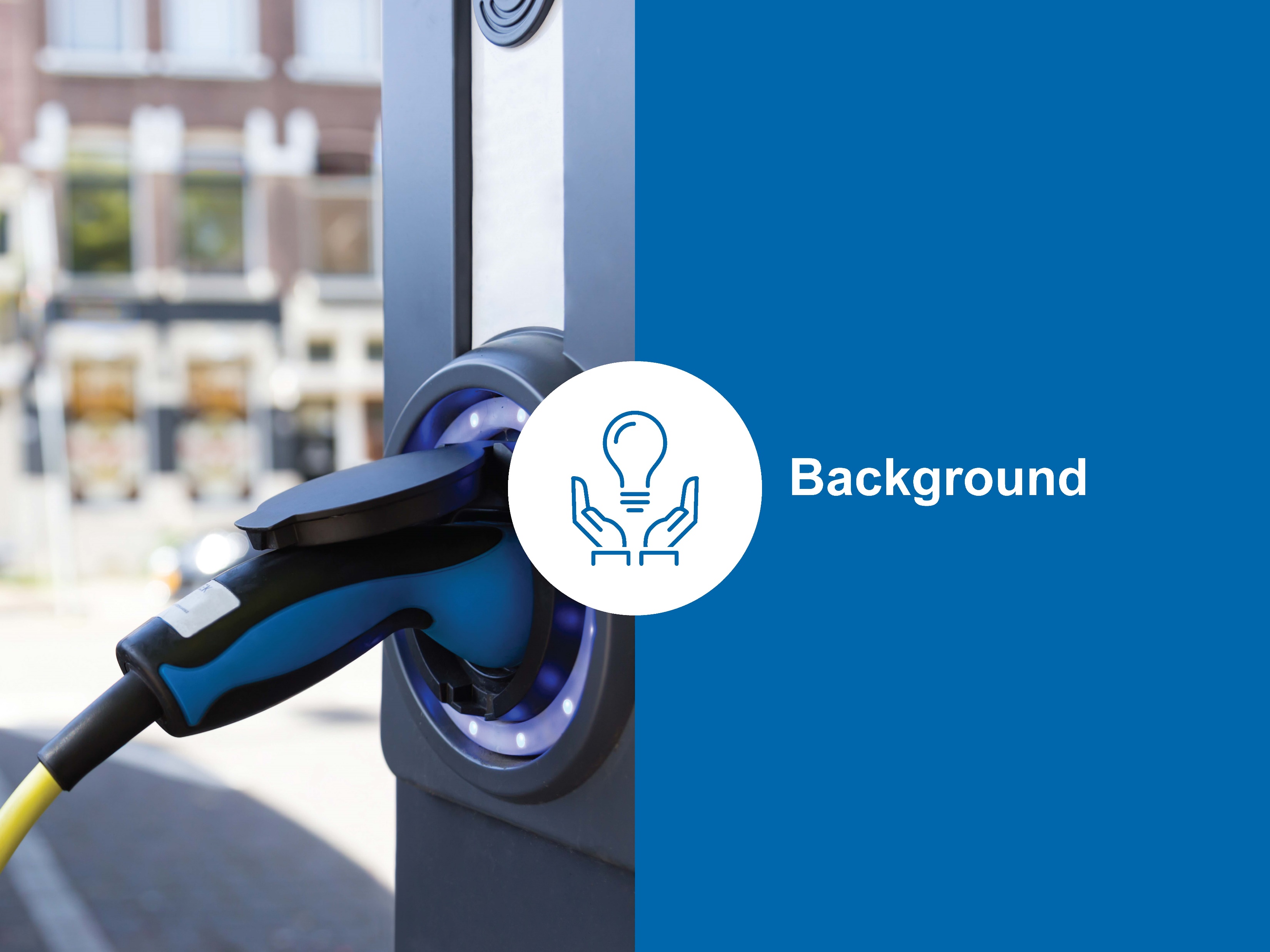 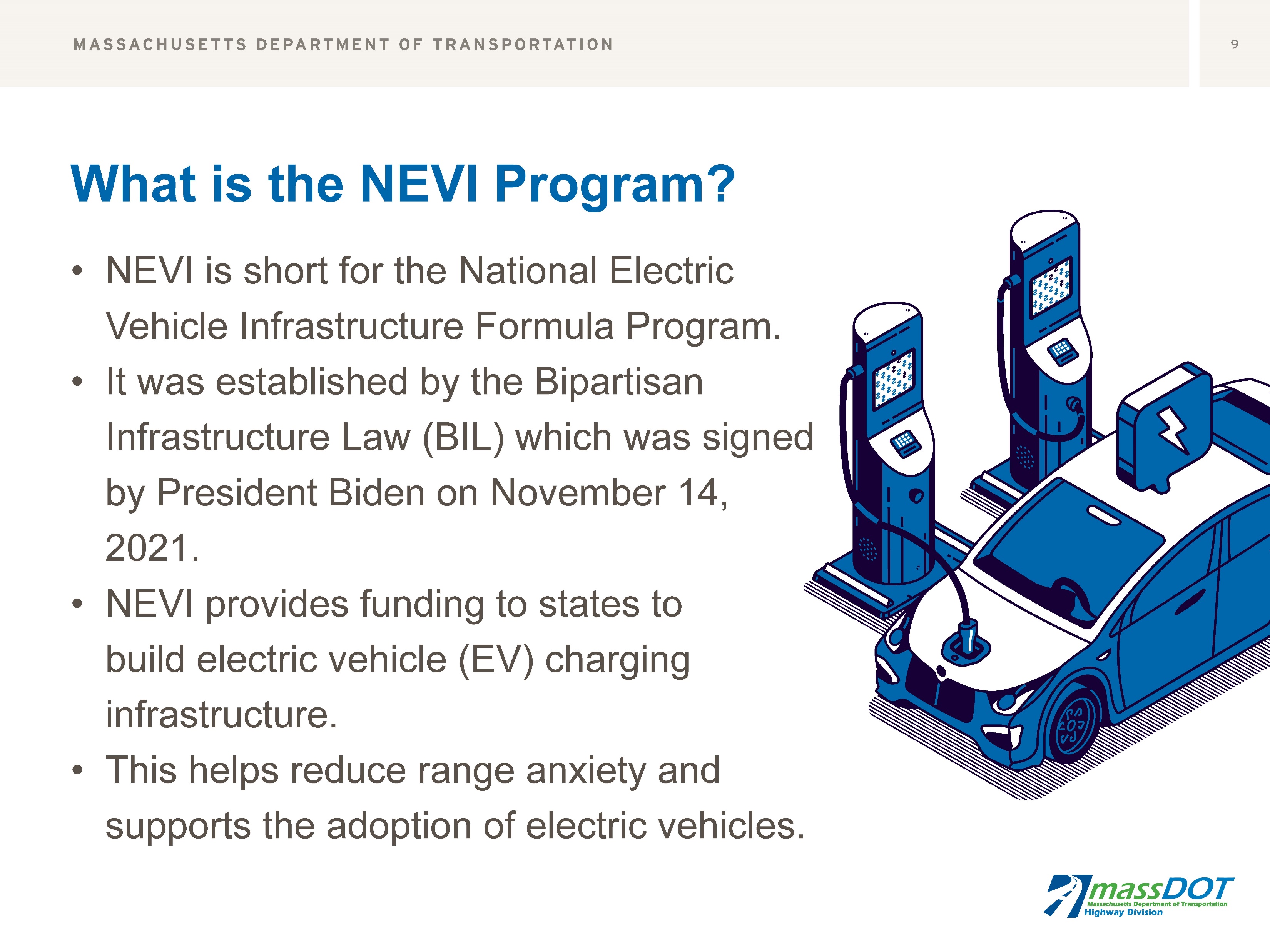 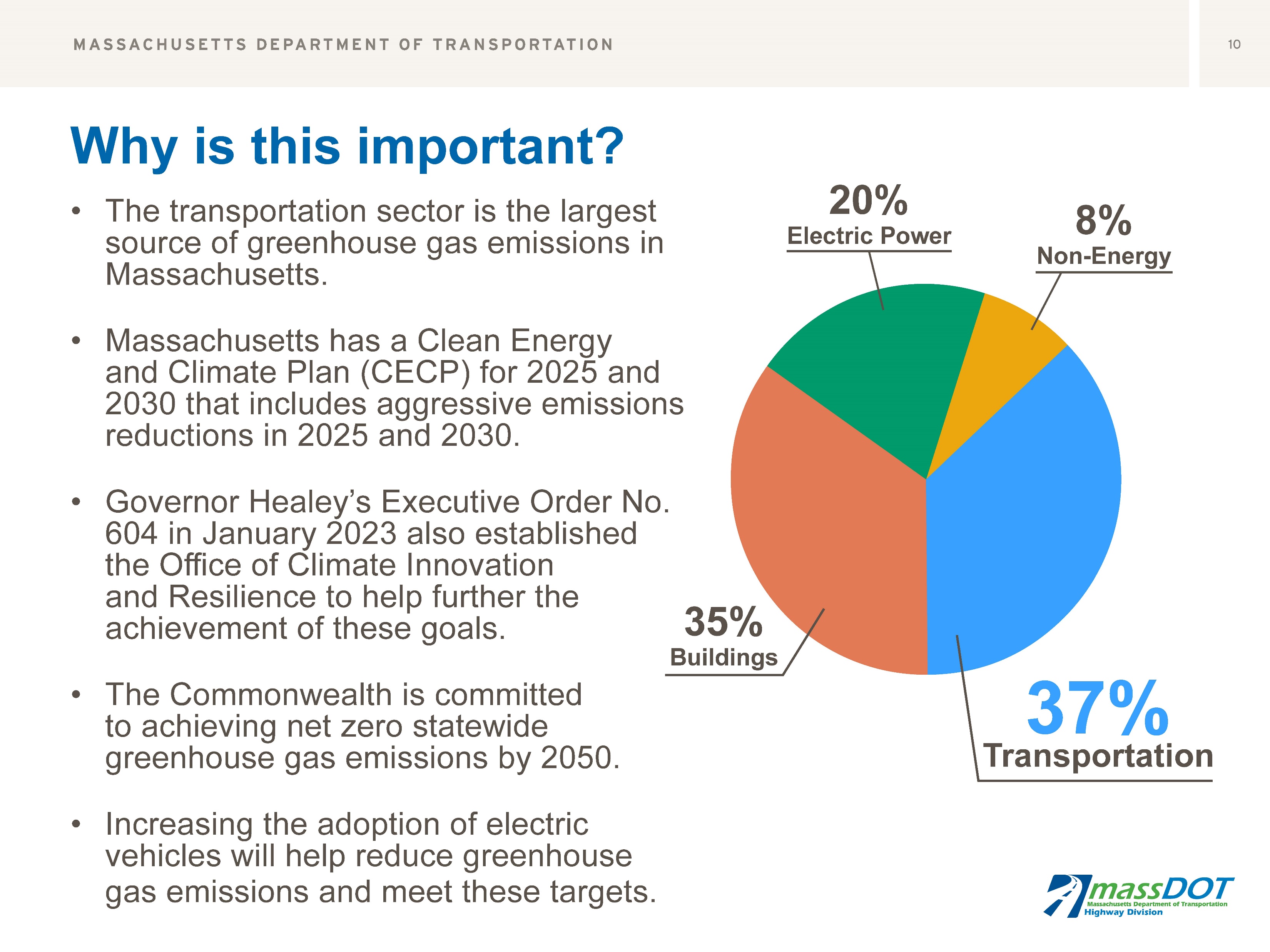 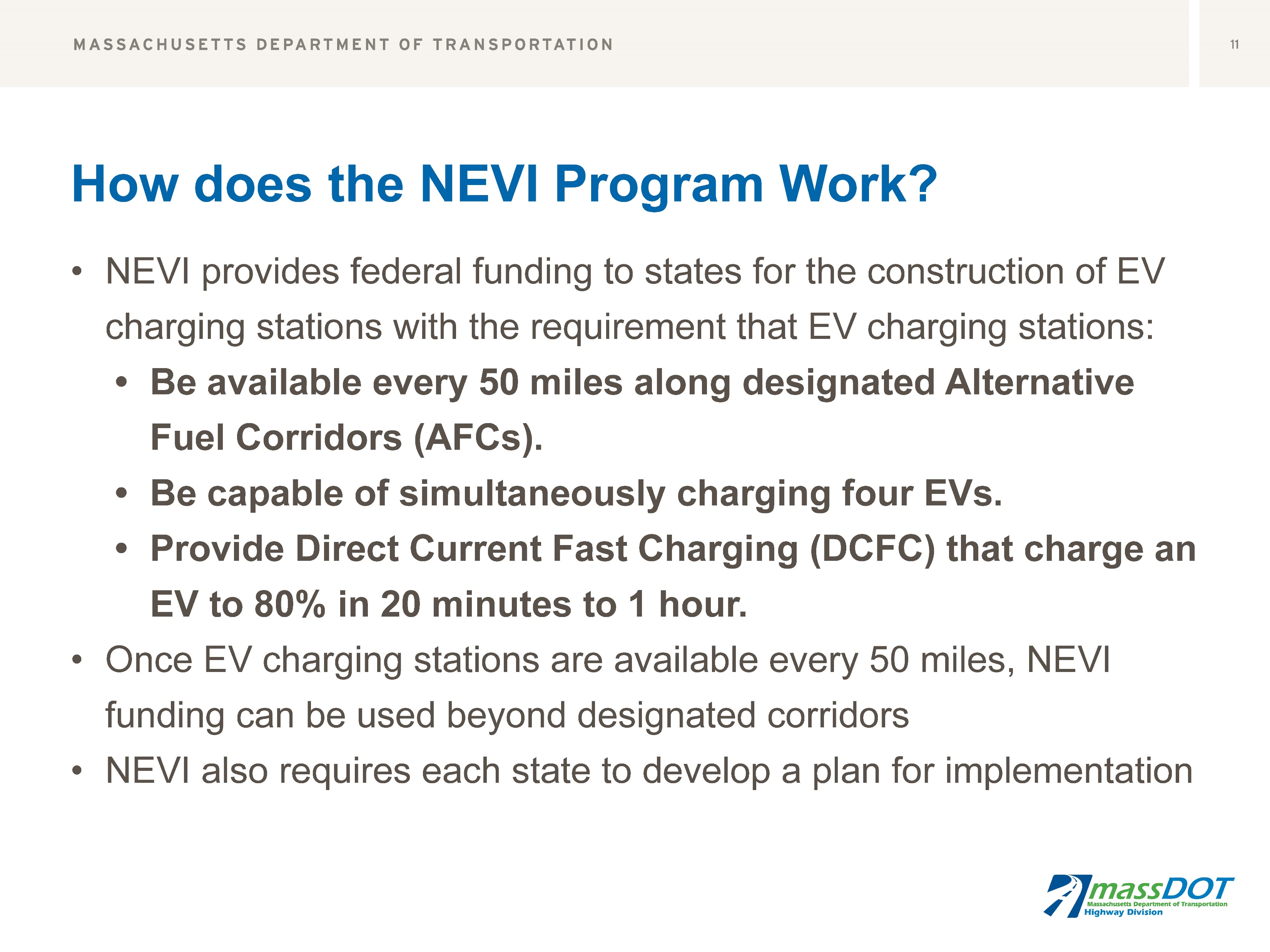 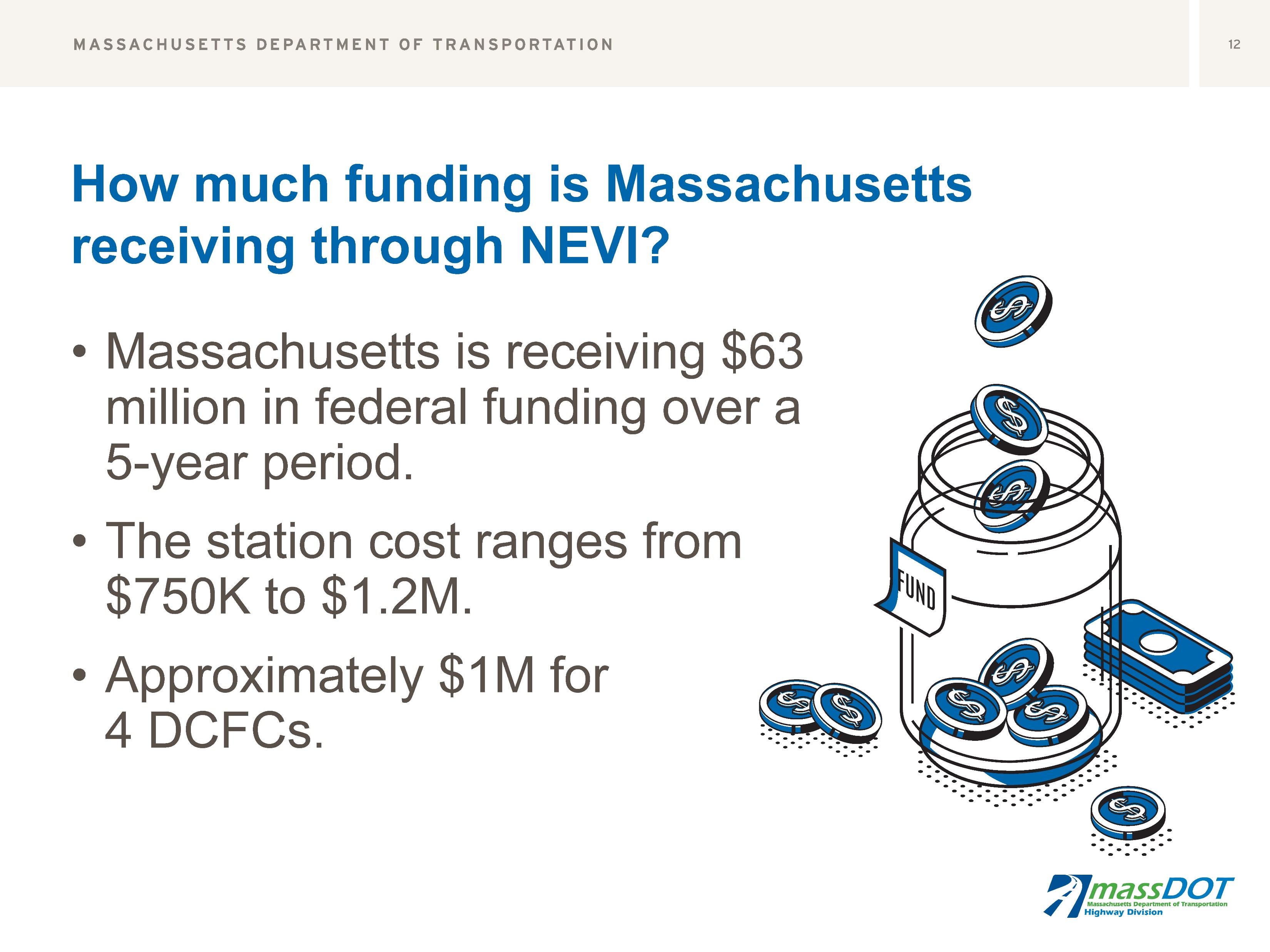 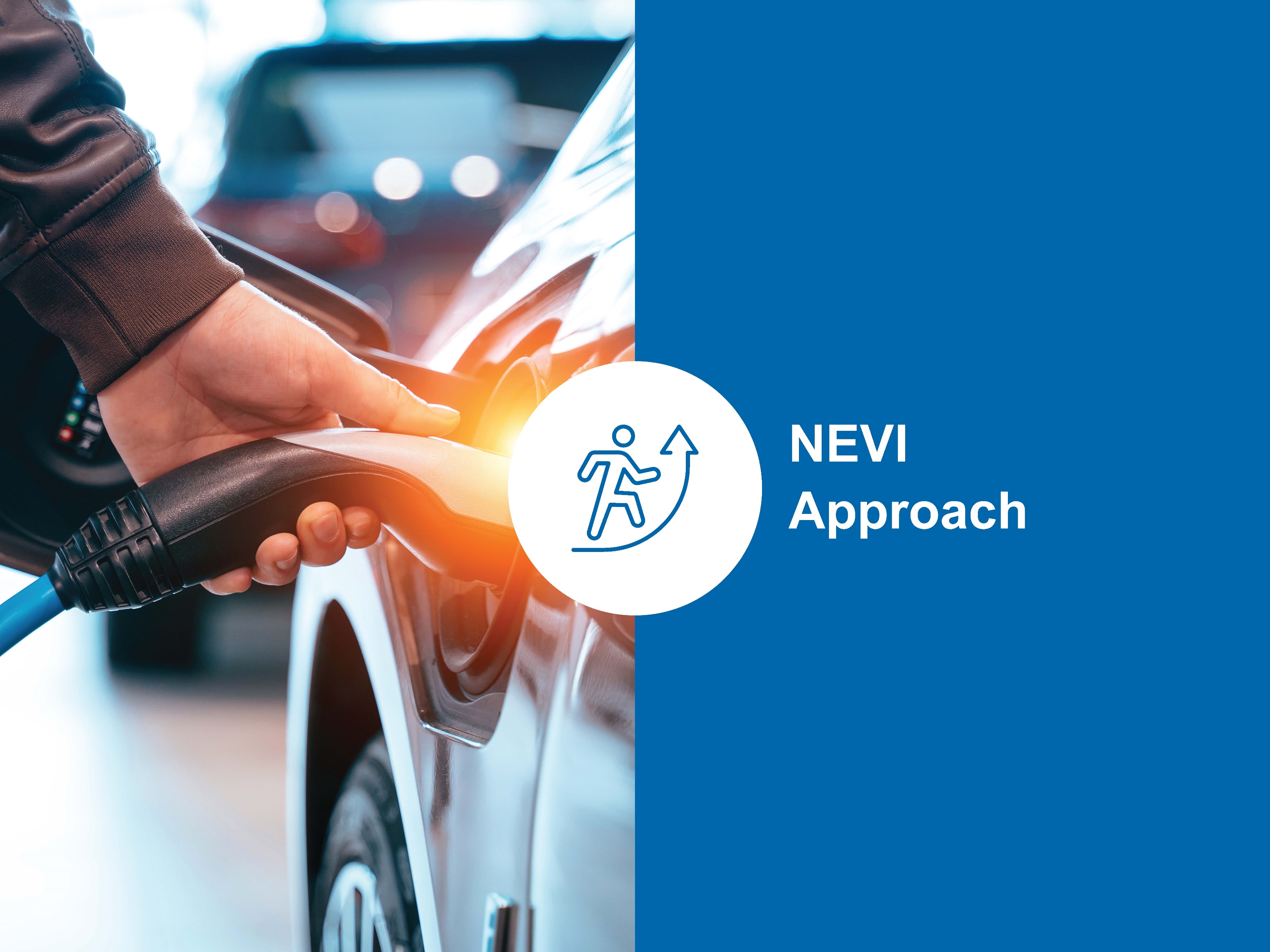 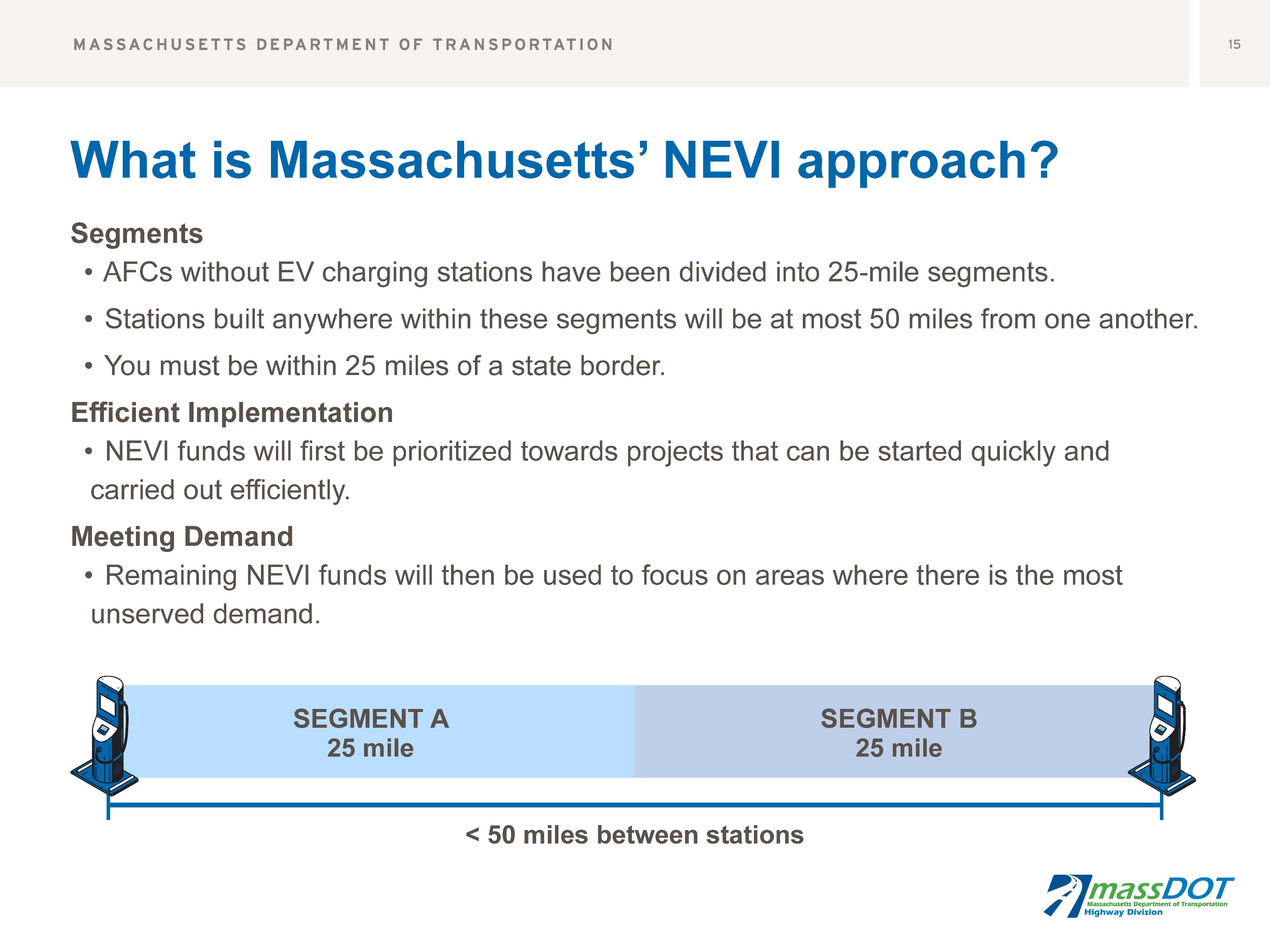 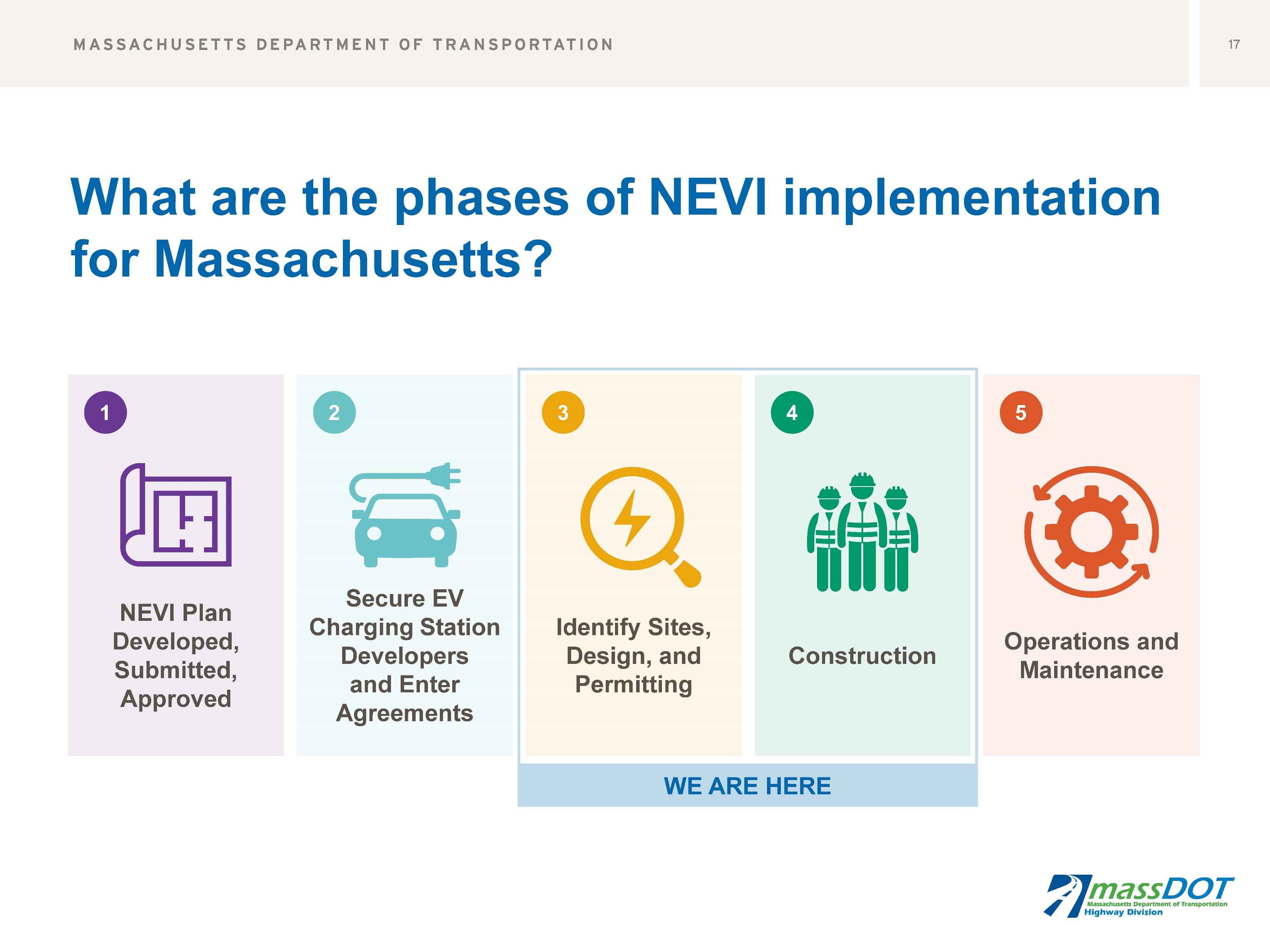 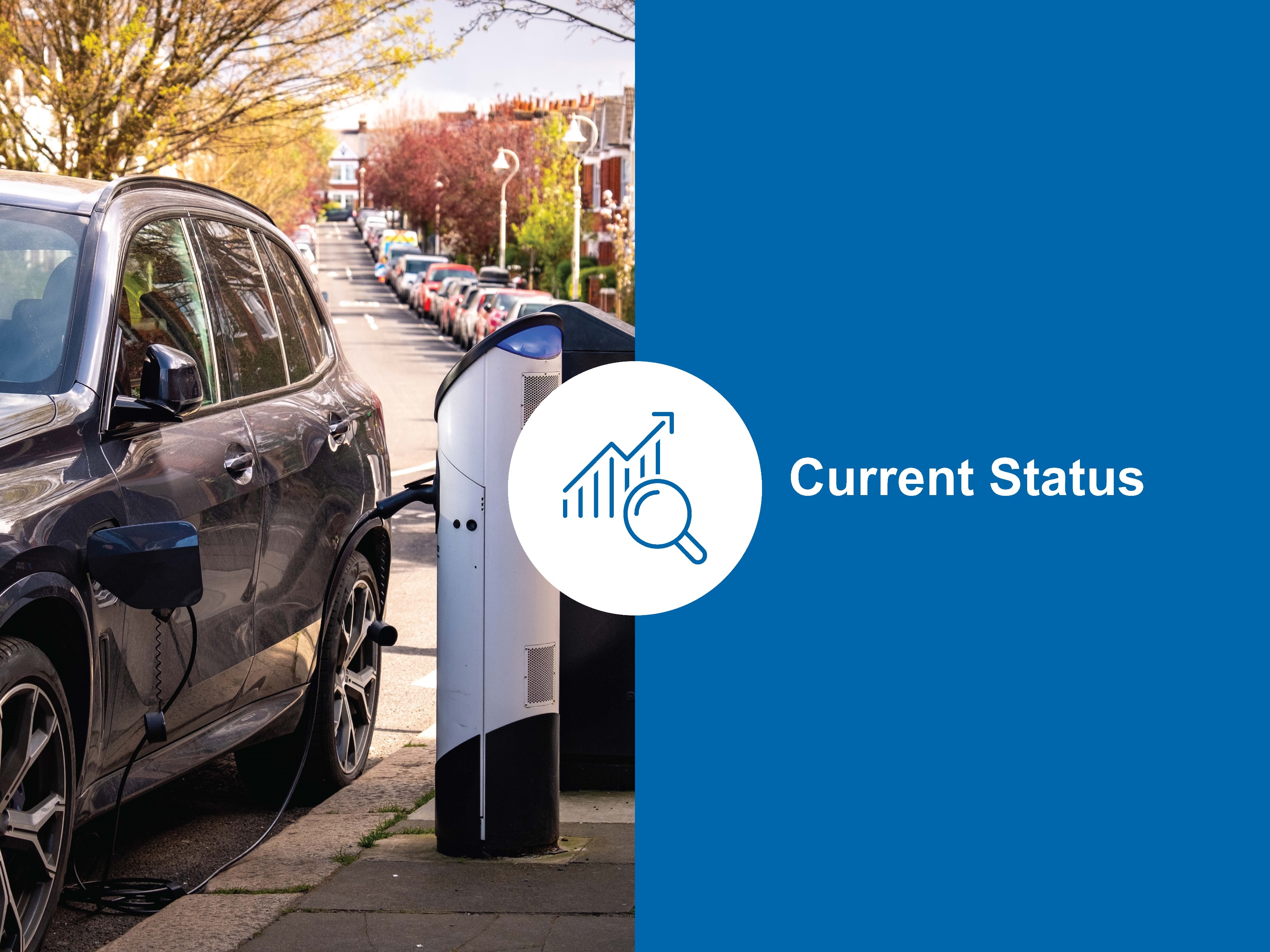 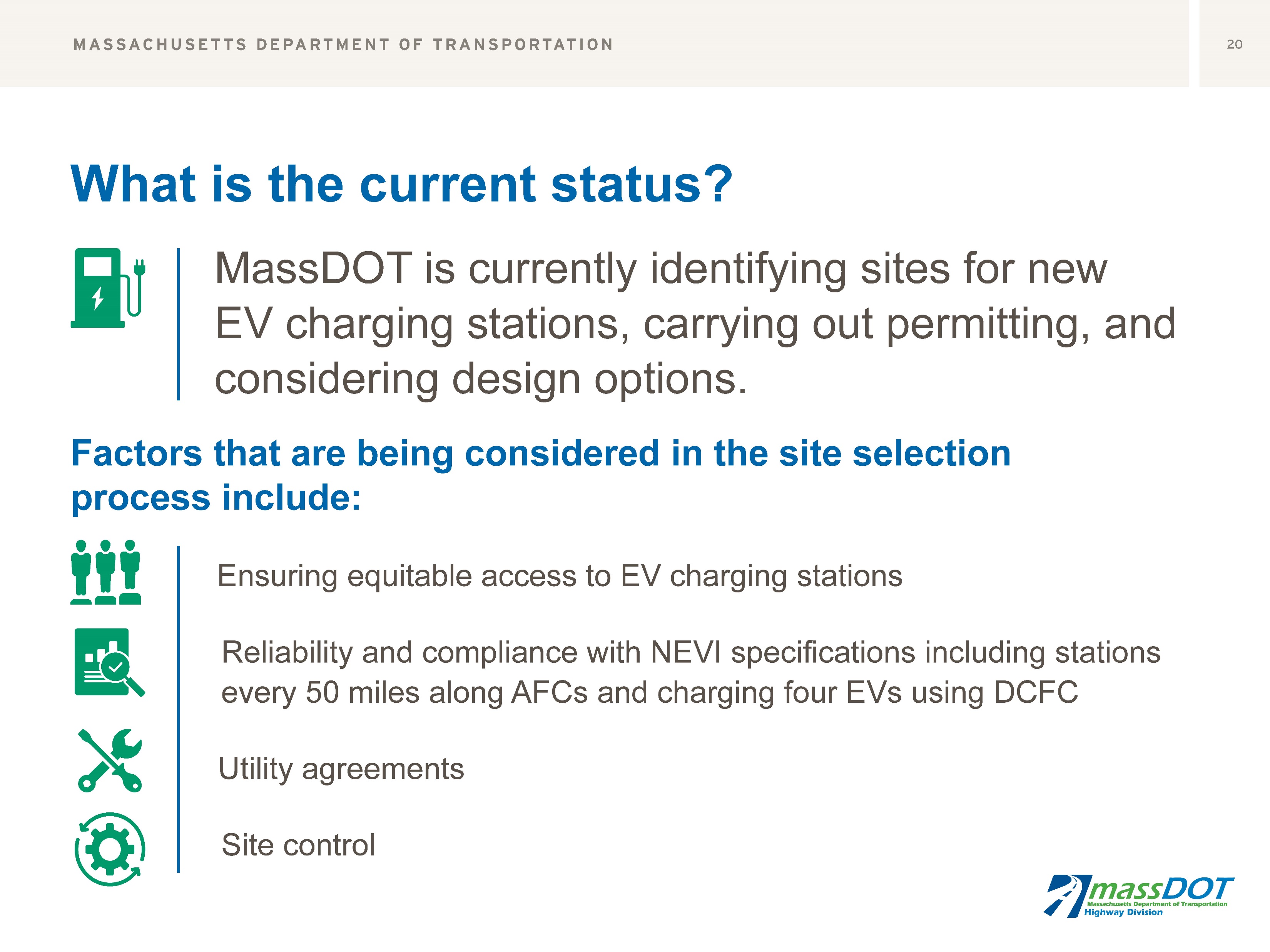 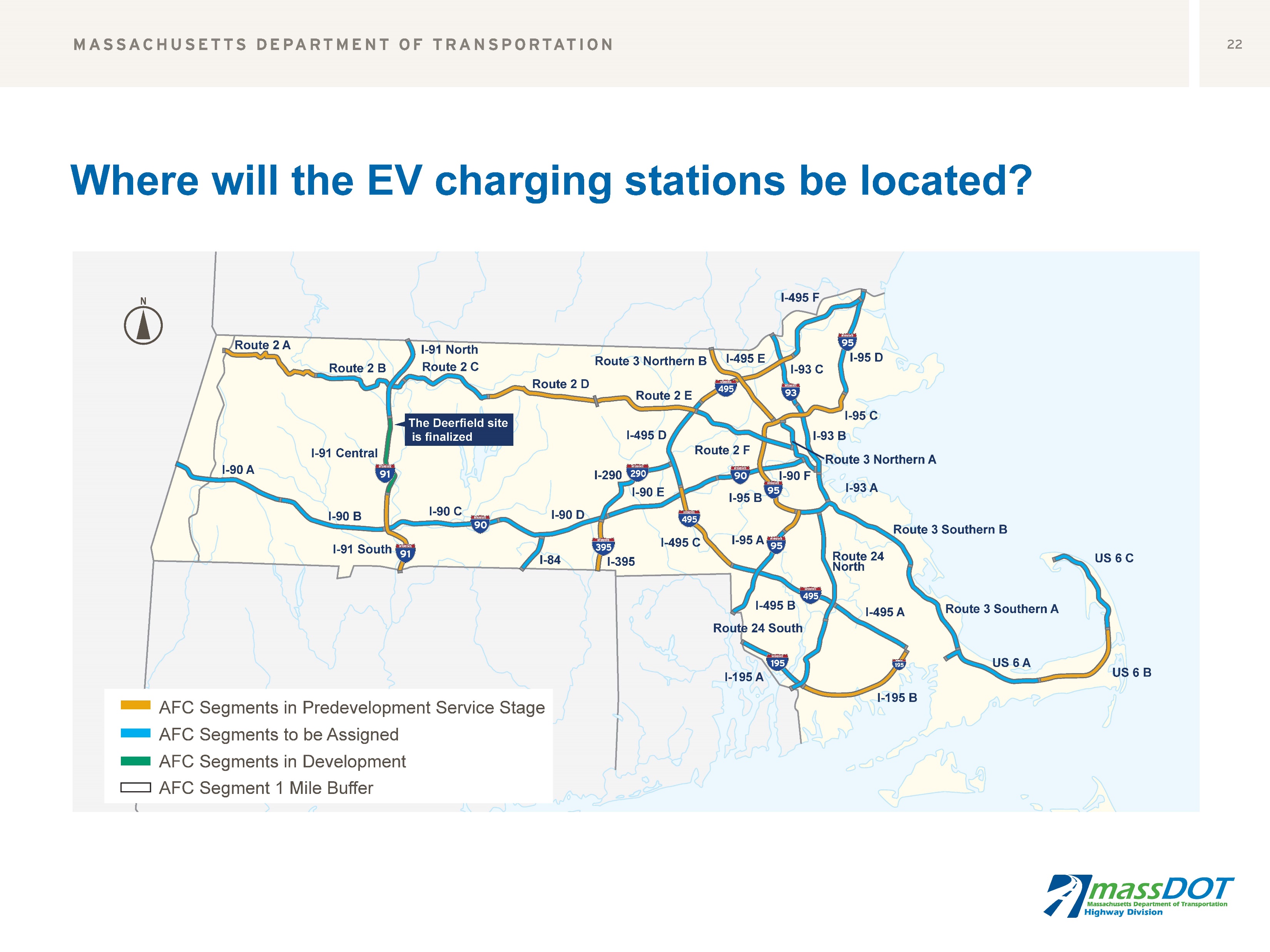 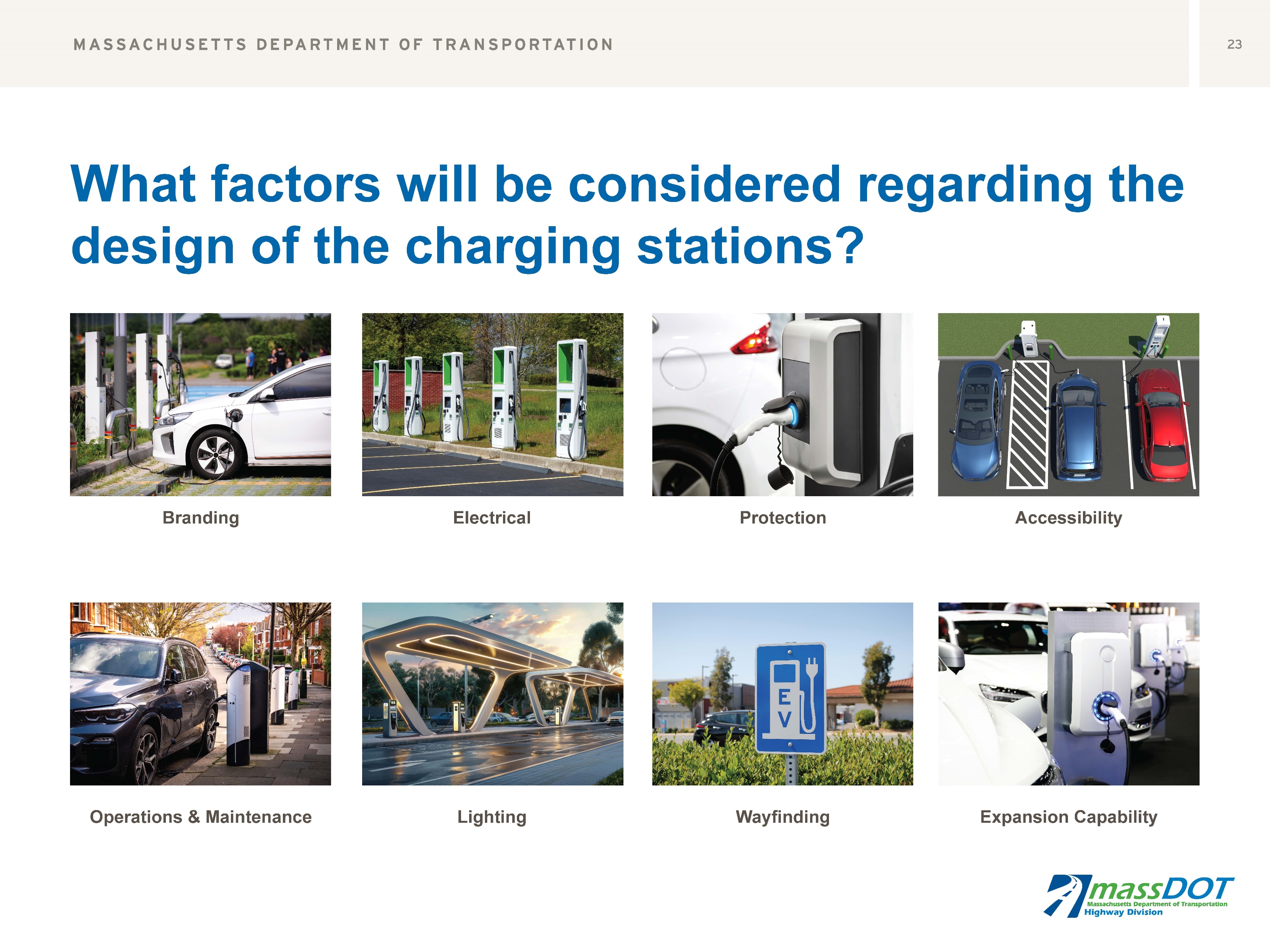 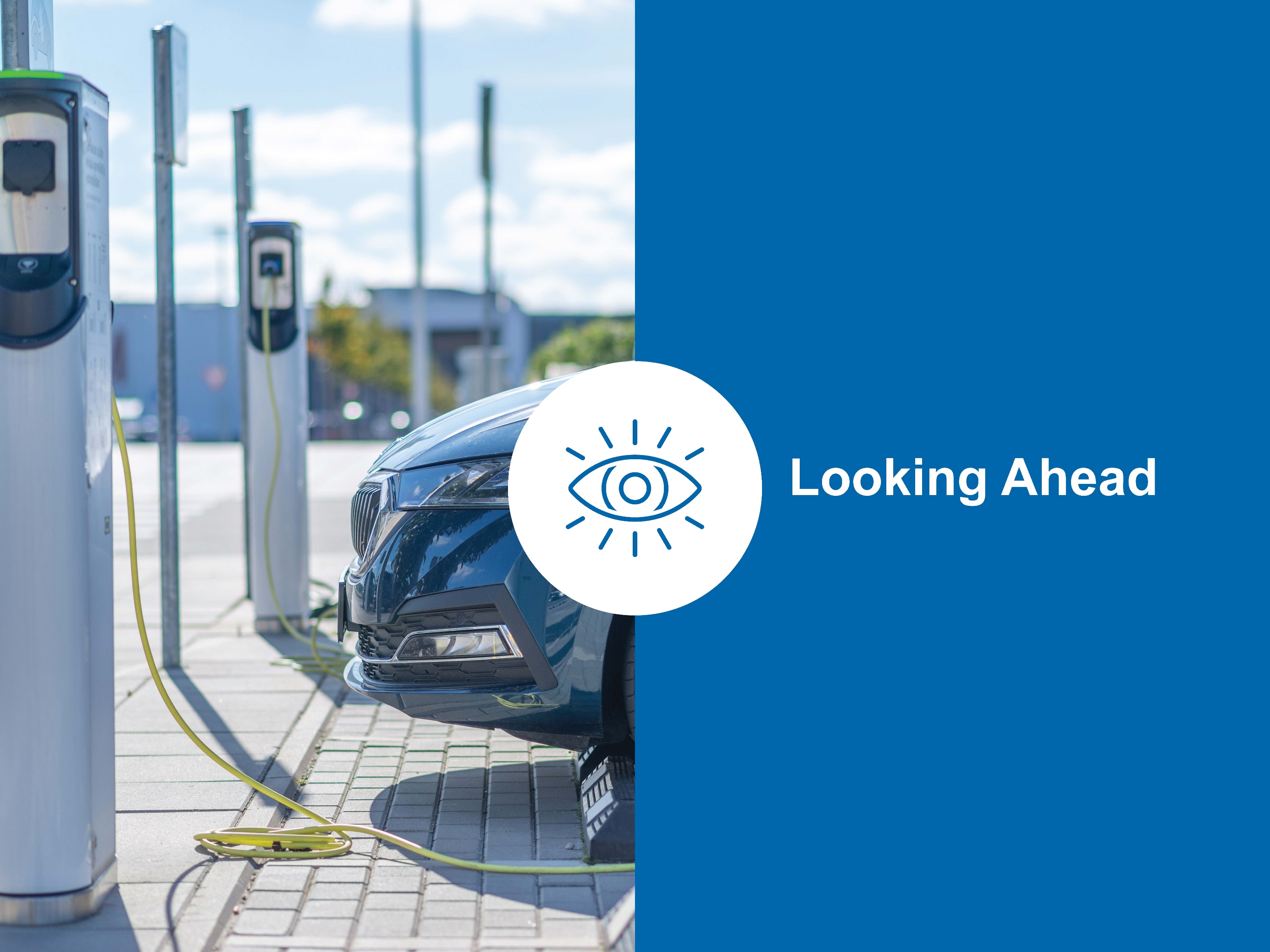 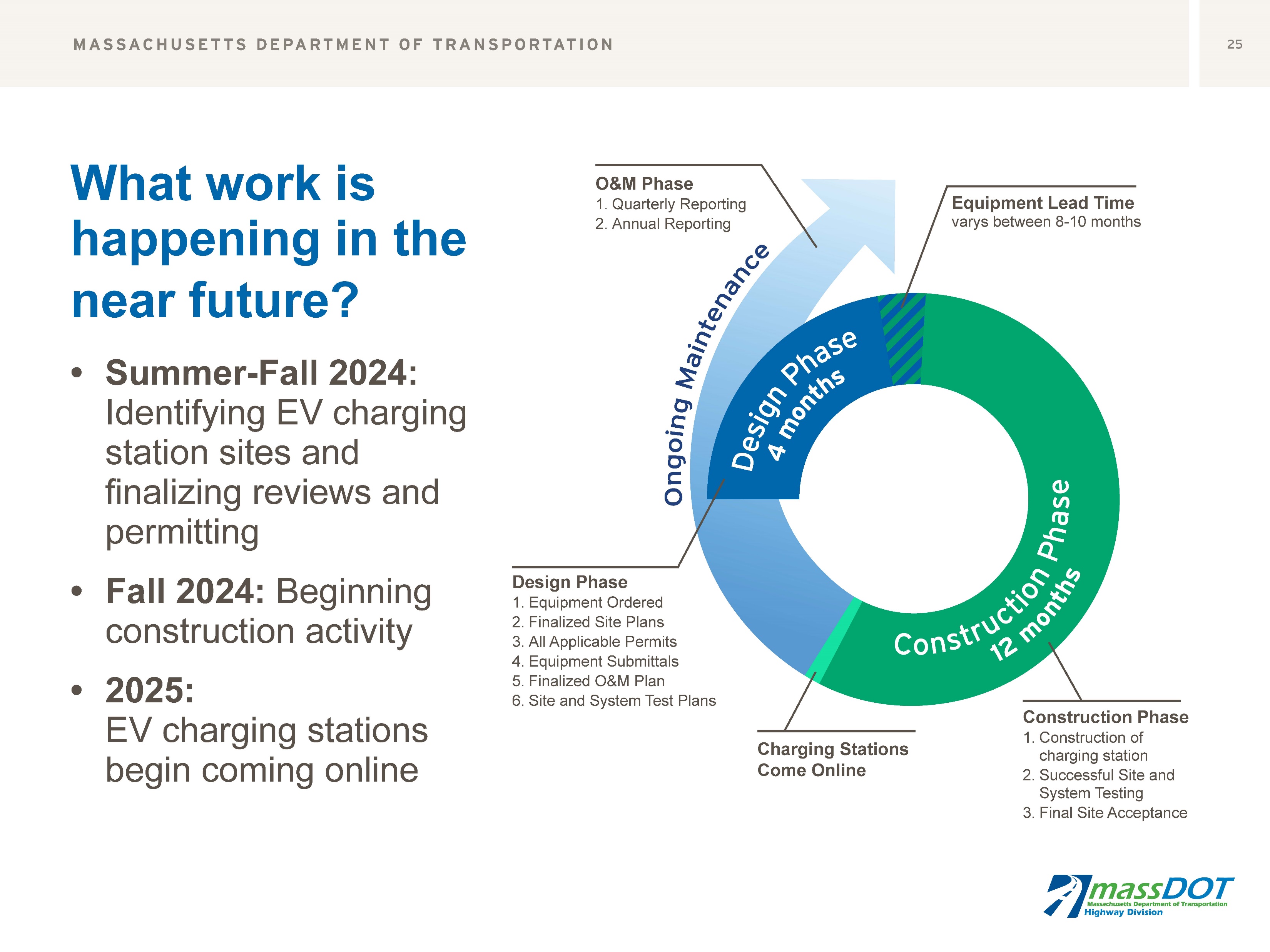 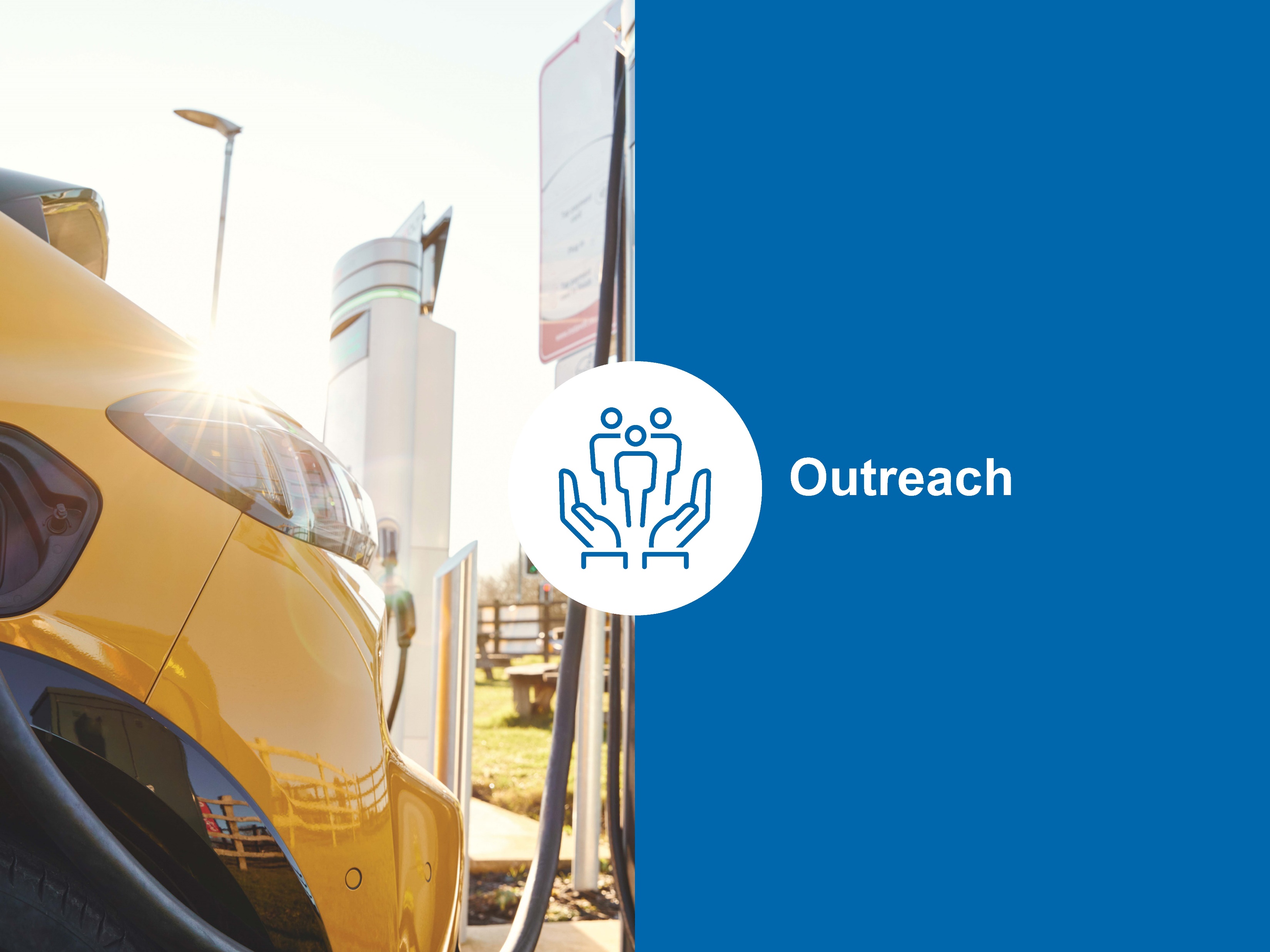 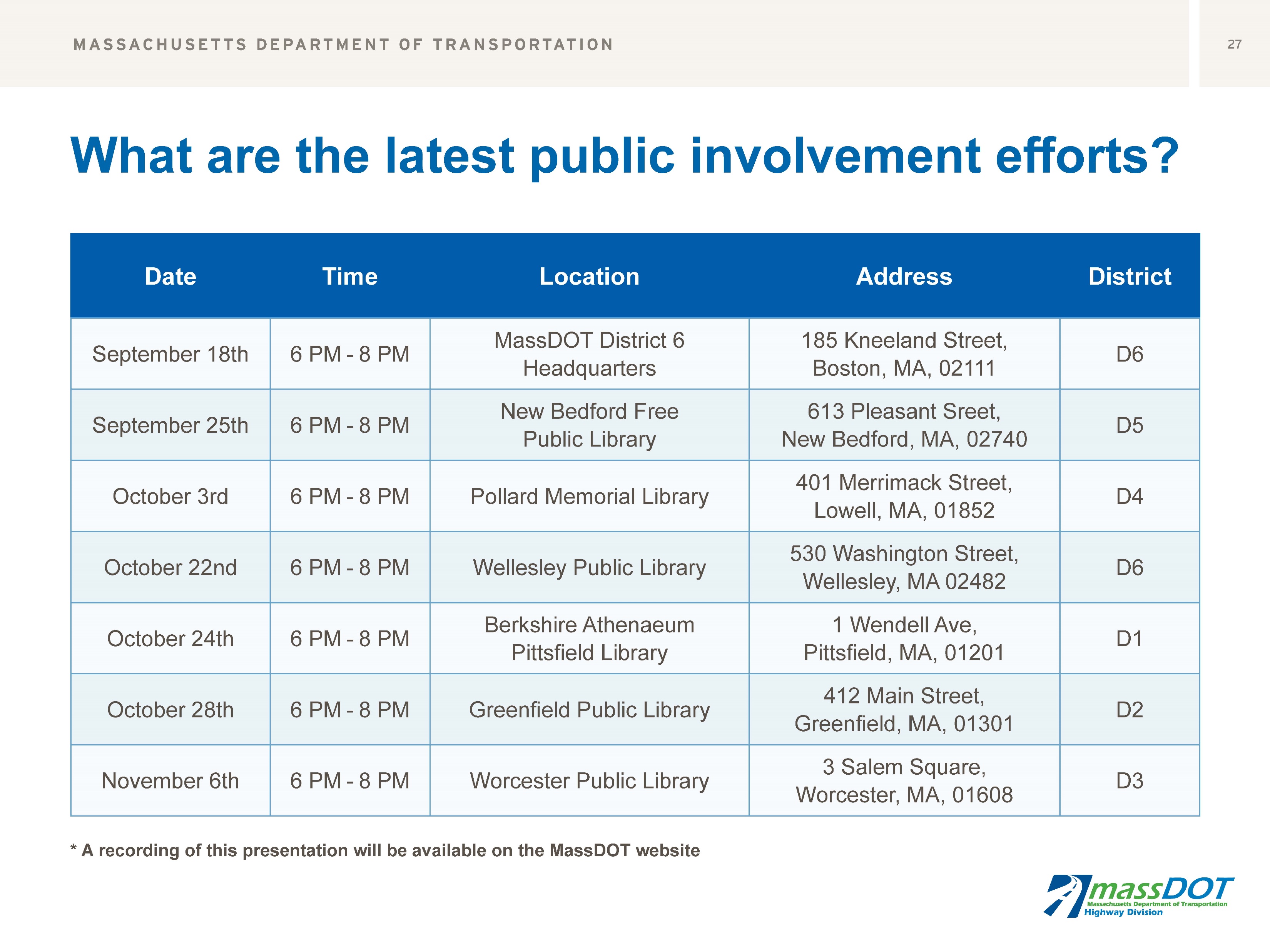 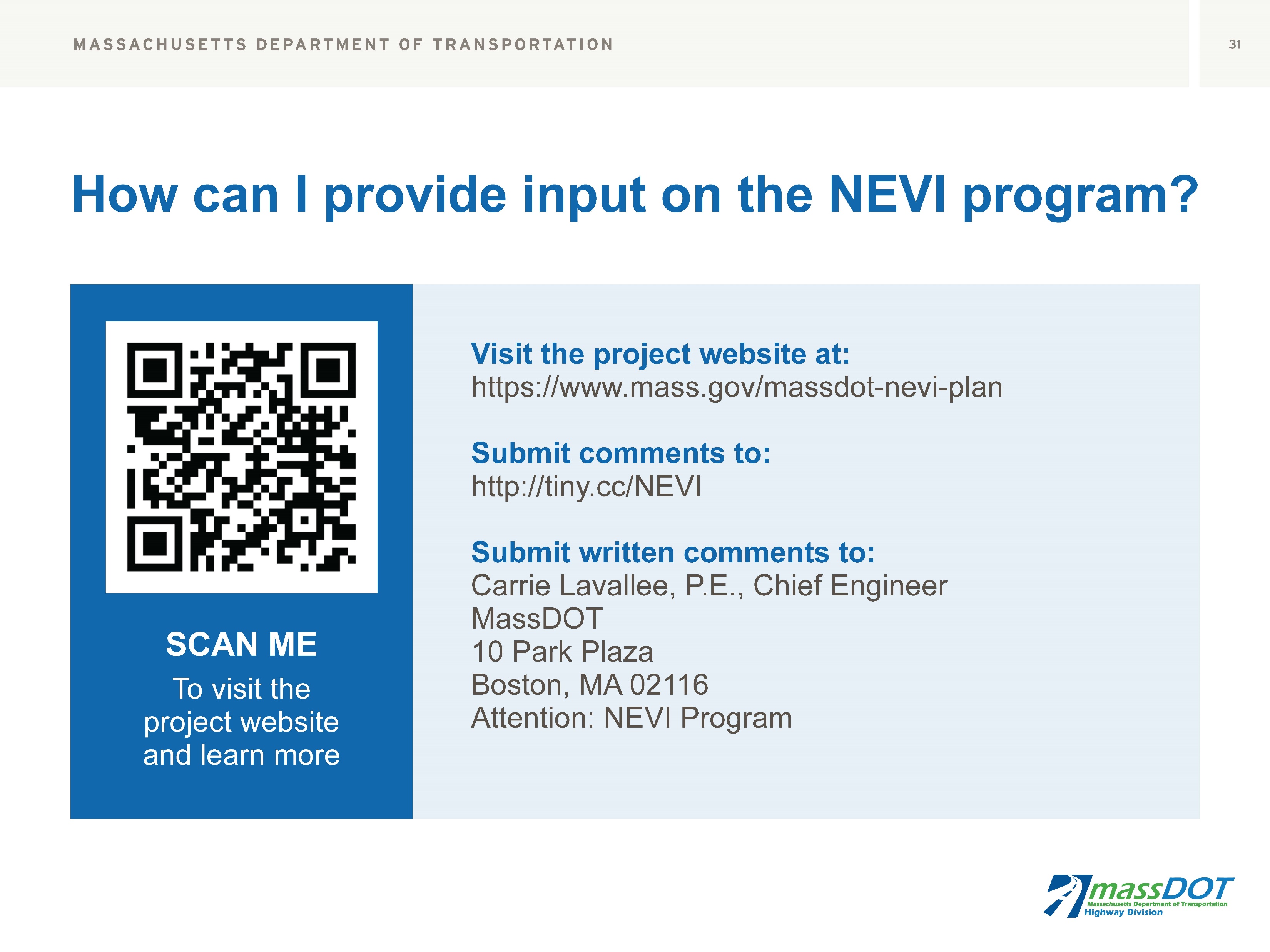 MassDOT EVSE CFI Grant Overview
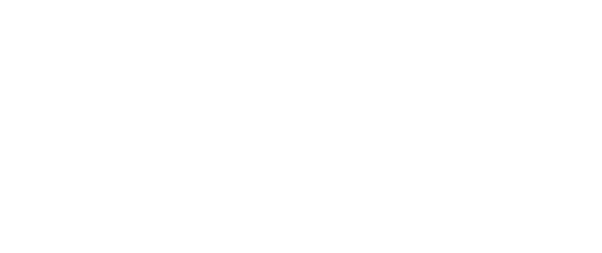 MassDOT & MBTA CFI Round 2 Grant Application
4
MassDOT submitted a joint application with MBTA
$800 million in total funding available
Requesting $14.4 Million in Funding over 5 years out of a total of $18 million
MassDOT CFI Program Vision: Promote EV adoption, both passenger and fleet 
Emphasis on Multimodal Hubs
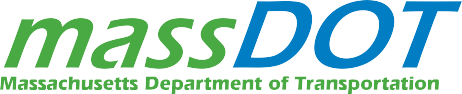 CFI Grant: Potential Locations
5
Massachusetts Environmental Justice (EJ) and Climate Equity and Justice Screening Tool (CEJST) communities
77% of new ports to be located within EJ communities
Public engagement with EJ communities online and through local community organizations
Presence of multi-unit housing near project locations
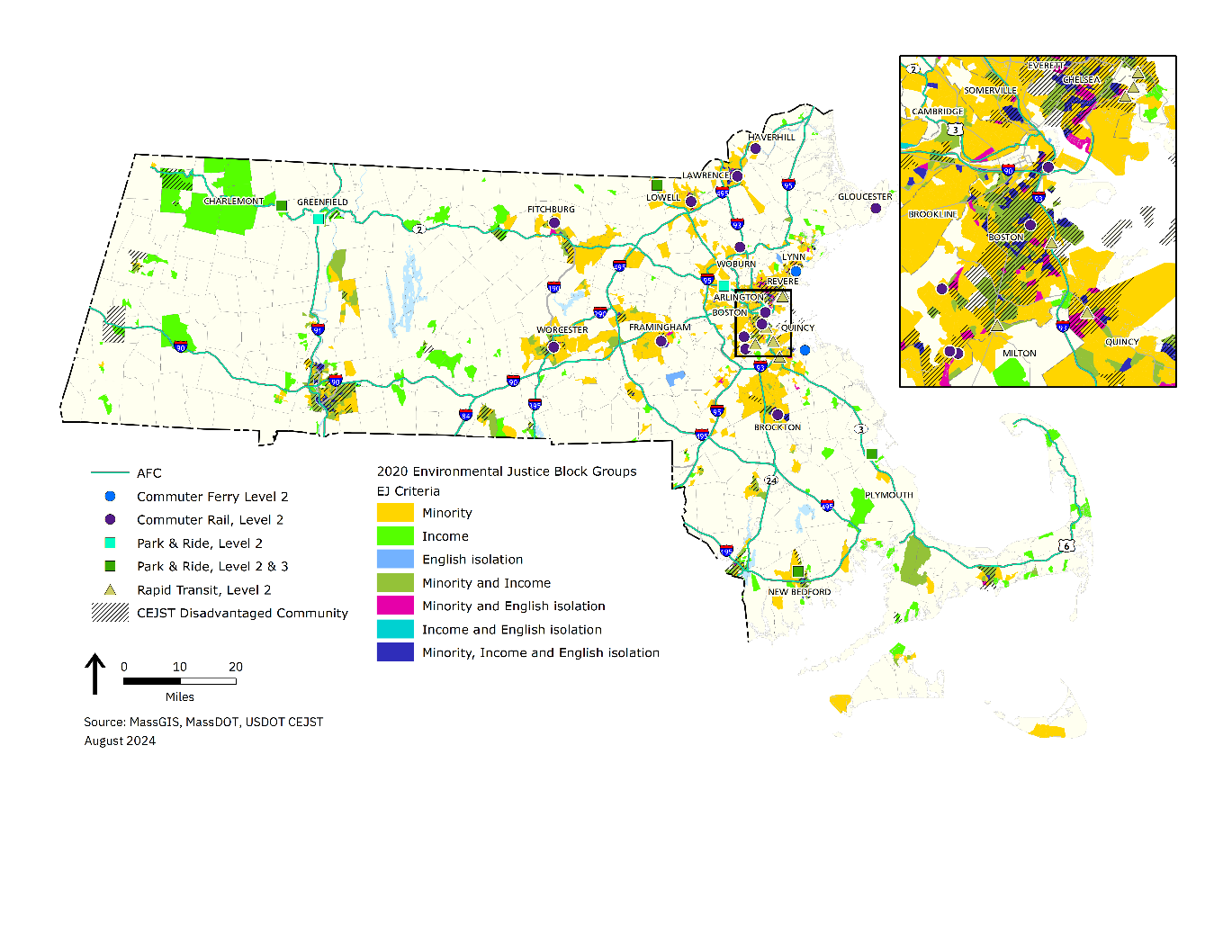 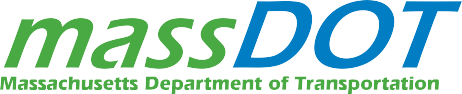 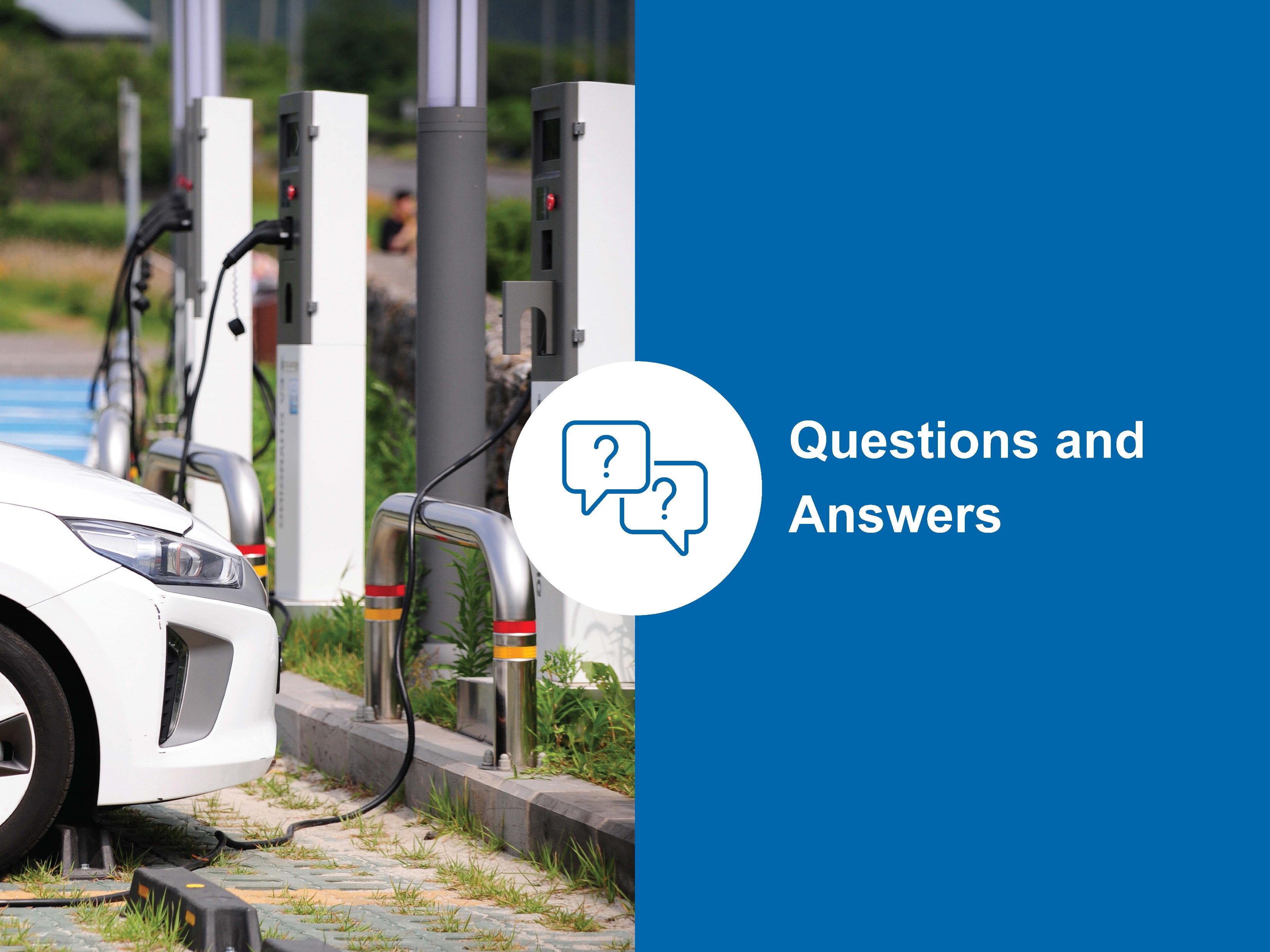